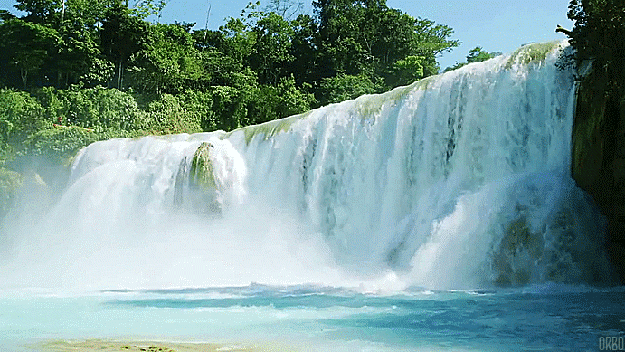 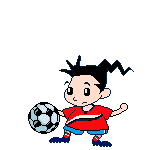 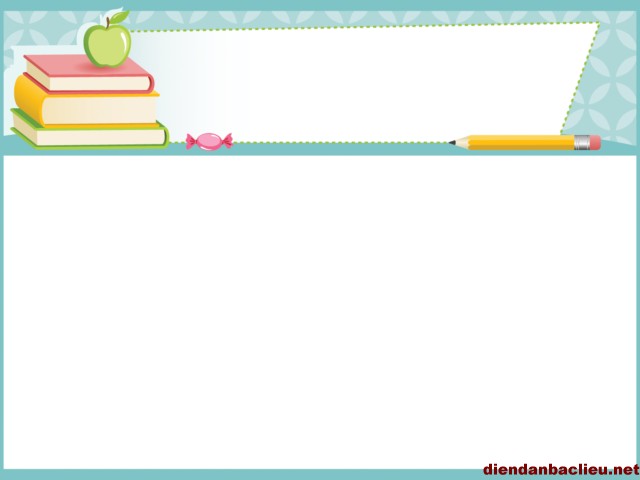 BÀI 27
CƠ NĂNG
BÀI 27: CƠ NĂNG
I. CƠ NĂNG CỦA VẬT CHUYỂN ĐỘNG TRONG TRỌNG TRƯỜNG:
1. Định nghĩa:
- Khi vật chuyển động trong trọng trường thì tổng động năng và thế năng của vật được gọi là cơ năng của vật trong trọng trường.
- Biểu thức:
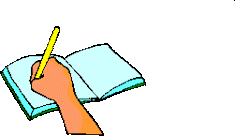 BÀI 27: CƠ NĂNG
2. Sự bảo toàn cơ năng của vật chuyển động trong trọng trường
Xét một quả bóng trong hai trường hợp vật rơi tự do và được ném lên cao
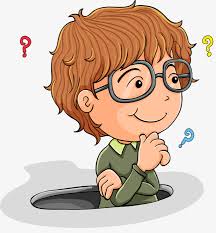 BÀI 27: CƠ NĂNG
A
A
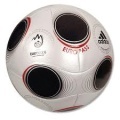 Wđ tăng
Wt giảm
Wđ giảm
z
z
Wt tăng
B
B
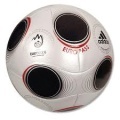 M
P
P
zM
N
zN
BÀI 27: CƠ NĂNG
2.Sự bảo toàn cơ năng của vật chuyển động trong trọng trường.
Mốc thế năng
BÀI 27: CƠ NĂNG
2.Sự bảo toàn cơ năng của vật chuyển động trong trọng trường.
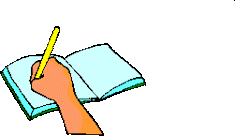 W (M)
W (N)
Cơ năng bảo toàn
BÀI 27: CƠ NĂNG
BÀI 27: CƠ NĂNG
2.Sự bảo toàn cơ năng của vật chuyển động trong trọng trường.
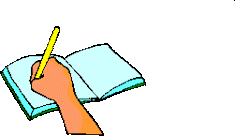 Định luật bảo toàn cơ năng:
Khi vật chuyển động trong trọng trường chỉ chịu tác dụng của trọng lực thì cơ năng của vật là một đại lượng bảo toàn.

-Biểu thức:
BÀI 27: CƠ NĂNG
A
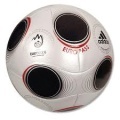 Wt lớn nhất, Wđ nhỏ nhất.
zmax
B
Wt nhỏ nhất, Wđ lớn nhất.
BÀI 27: CƠ NĂNG
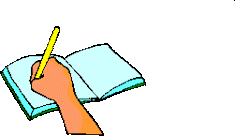 BÀI 27: CƠ NĂNG
Xét con lắc lò xo:
II.CƠ NĂNG CỦA VẬT CHỊU TÁC DỤNG CỦA LỰC ĐÀN HỒI .
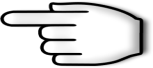 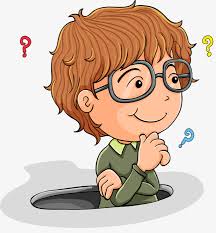 B
O
A
BÀI 27: CƠ NĂNG
II.CƠ NĂNG CỦA VẬT CHỊU TÁC DỤNG CỦA LỰC ĐÀN HỒI .
-Nội dung định luật:
Cơ năng của một vật chuyển động dưới tác dụng của lực đàn hồi được tính bằng tổng động năng và thế năng đàn hồi của vật là một đại lượng bảo toàn.
Biểu thức:
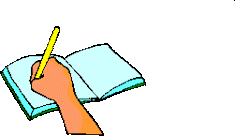 BÀI 27: CƠ NĂNG
II.CƠ NĂNG CỦA VẬT CHỊU TÁC DỤNG CỦA LỰC ĐÀN HỒI .
Chú ý: 
  Nếu vật chịu tác dụng của các lực cản, lực ma sát…(các lực không phải là lực thế) thì cơ năng không bảo toàn.
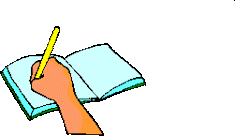 A =  ∆W = W2 – W1
A
h
B
BÀI 27: CƠ NĂNG
Câu hỏi C2 (SGK – 144)?
Giải:
h= 5 m
v = 6 m/s
WA ? WB ?
* Chọn gốc thế năng tại B (WtB = 0)
+ Cơ năng tại A:  WA = mgh = 50m
(m là khối lượng của vật)
+ Cơ năng tại B:  WB =     mvB2 = 18m
Nhận thấy: WA > WB : Cơ năng của vật không bảo toàn
BÀI 27: CƠ NĂNG
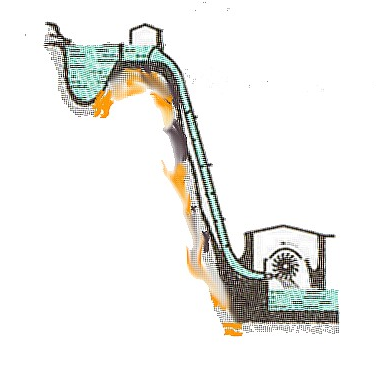 Ứng dụng

Doøng nöôùc ôû treân cao coù theá naêng khi chaûy xuoáng theá naêng chuyeån thaønh ñoäng naêng laøm quay tua bin, taïo ra doøng ñieän.
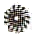 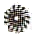 Củng cố
Câu 1: Một vật nhỏ được ném lên từ một điểm M phía trên mặt đất; vật lên tới điểm N thì dừng lại và rơi xuống. Bỏ qua sức cản của không khí. Trong quá trình MN 
động năng tăng.
thế năng giảm.
cơ năng cực đại tại N.
cơ năng không đổi.
Chọn đáp án đúng